Heesters Plantage Oost
Plantlijst 221-240
Opdracht:
	Kies 1 of 2 planten uit. 	
	Plaats foto’s en vul de gegevens in.
 	Stuur de dia’s naar kwant@groenewelle.nl
	De complete PowerPoint wordt op het arrangement van 	Plantenkennis geplaatst.
foto
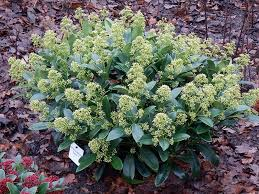 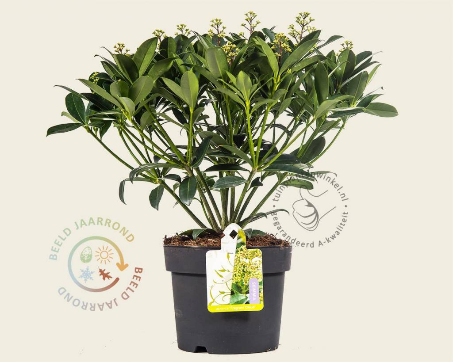 Nr 221Skimmia japonica ‘Finchy’
Afmetingen							50 cm.
Grondsoort							humusrijke zure grond
Expositie							halfschaduw
Vochtbehoefte						vochtig, maar waterdoorlatend
Toepassing							in pot of border
Verzorging							tuinturf geven, snoeien hoeft niet
Betekenis Latijnse soortnaam		uit Japan
222 Detailfoto(‘s), overzichtsfoto en volwassen stadium
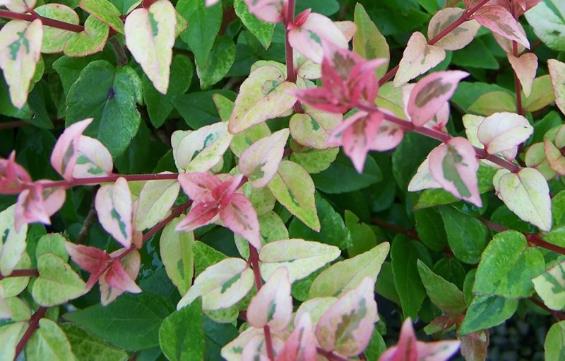 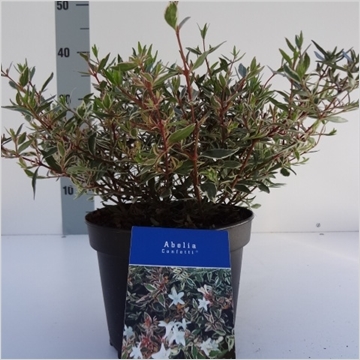 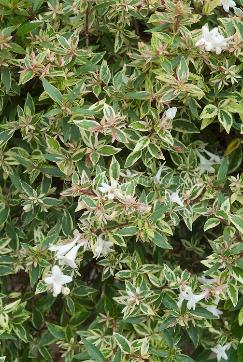 Nr   222Abelia grandiflora ‘Lady Karnaval’
Afmetingen	 : 		60 cm				
Grondsoort	:  		Vruchtbare grond				
Expositie : 			Zonnig, Half Schaduw 
Vochtbehoefte : 	Goed gedraineerde grond
Toepassing: 		Particuliere tuinen 
Verzorging: 			In toom houden, in vorm snoeien
Betekenis Latijnse soortnaam : 		Grote bloemen
Thuja occidentalis ‘Rheingold’
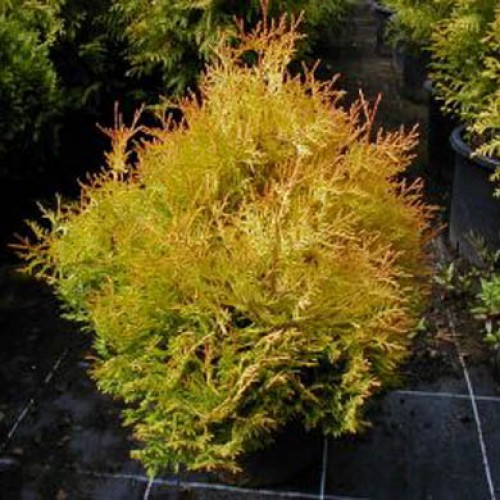 Nr 223Thuja occidentalis ‘Rheingold’
Afmetingen	:					hoogte: 150 – 200 cm
Grondsoort:						voedsel en humesrijke grond 				
Expositie:						Zon, schaduw
Vochtbehoefte:				niet te nat 
Toepassing:						het is een kegel vorm dus in tuinen met meer coniferen zou die goed passen hij is ook winterhard
Verzorging:						snoeien is niet nodig en bemesten in het voorjaar
Betekenis Latijnse soortnaam: 	uit het westen
224 Detailfoto(‘s), overzichtsfoto en volwassen stadium
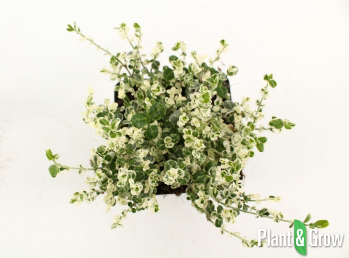 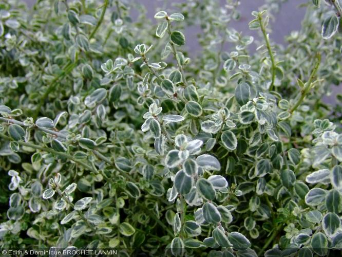 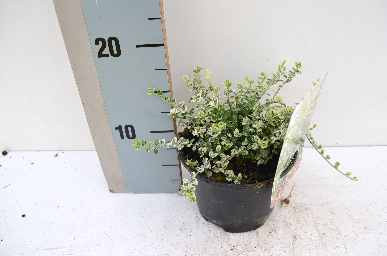 Nr 224Euonymus fortunei ‘Silvercarpet’
Afmetingen				30 cm
Grondsoort				alle grondsoorten
Expositie 				zon\halfschaduw
Vochtbehoefte			voedselarm, matig voedselrijk			
Toepassing 				bodembedekking, border, groep
Verzorging				kan worden gesnoeid om compact te 									houden

Betekenis Latijnse soortnaam: Engels, Schotse botanist Fortune
225 Detailfoto(‘s), overzichtsfoto en volwassen stadium
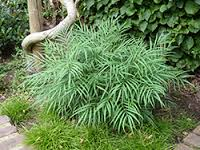 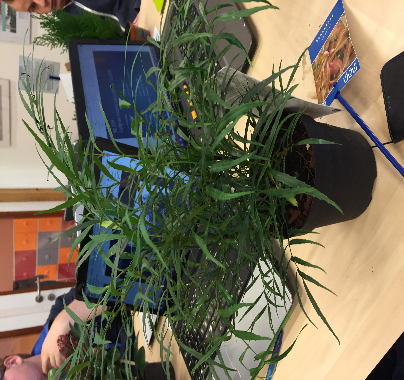 Nr: 225Latijnse naam: Mahonia ‘Soft Caress’
Afmetingen						hoogte 100cm
Grondsoort						humusrijke grond
Expositie                                       Zon en halfschaduw
Vochtbehoefte                          Vochthoudend tot vochtig
Toepassing                                  bloempot en border
Verzorging                                   regelmatig water geven en 
                                                           bemesten
                                                       
Betekenis Latijnse soortnaam: onbekend
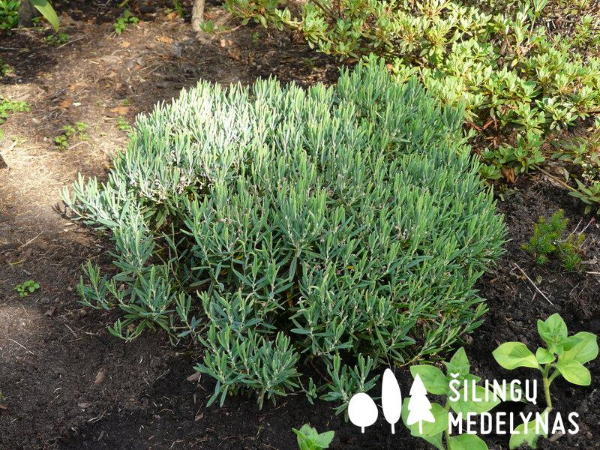 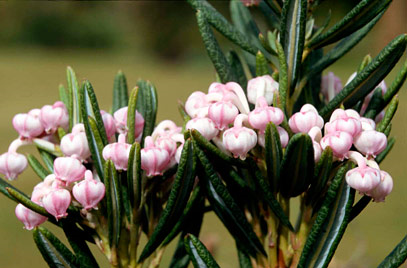 Nr 226Andromeda polifolia ‘Compacta’
Afmetingen				20-25cm
Grondsoort				humusrijke zure grond
Expositie 				zon
Vochtbehoefte			Goed vochtig houden			
Toepassing 				bloembak, rotstuin of kleinere plekjes
Verzorging				lichte vormsnoei of terugsnoeien op 15-20 								cm

Betekenis Latijnse soortnaam: gepolijst blad
Detailfoto(‘s), overzichtsfoto en volwassen stadium
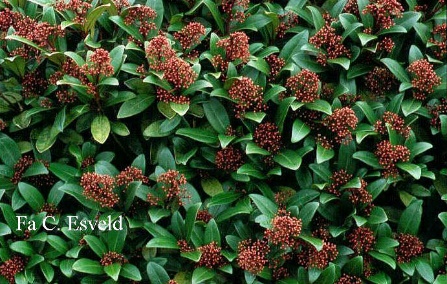 Nr 227Latijnse naam Skimmia japonica ‘Rubella’
Afmetingen						tot 1m
Grondsoort						goed door latende grond 
Expositie………					 half schaduw 
Vochtbehoefte…….			Vochthoudend-vochtig
Toepassing………				struikbloeier 
Verzorging…					 goed wat tuinturf erbij gooien 
Latijnse betekenis ………			uit japan
Detailfoto(‘s), overzichtsfoto en volwassen stadium
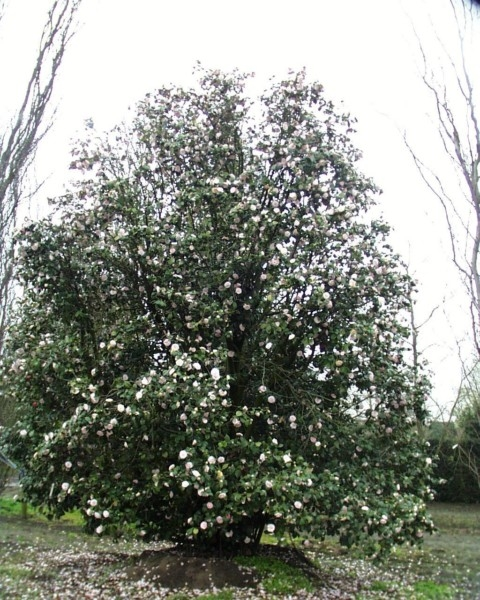 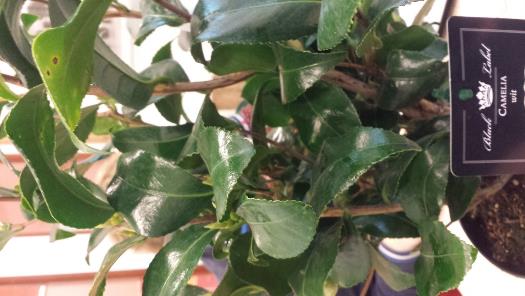 Nr 228Camelia japonica
Afmetingen	 :  tot ca. 1.50 					
Grondsoort	: licht zure / humusrijke / goed doorlatende grond		
Expositie : half schaduw beschutte plek
 Vochtbehoefte :  matig 
Toepassing: pariculiere tuinen 
Verzorging: snoeien in mei
Betekenis Latijnse soortnaam : uit Japan
229 Detailfoto(‘s), overzichtsfoto en volwassen stadium
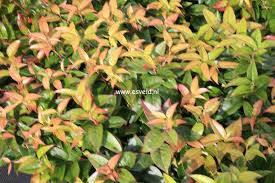 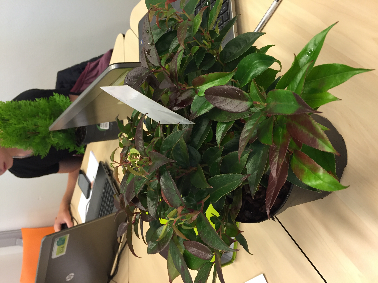 Nr 229Latijnse naam Leucothoe ‘Lovita’
Afmetingen						50 cm
Grondsoort						vochtige turf grond
Expositie						zon tot schaduw
Vochtbehoefte					vochtige zure goed doorlatende 
                                                           grond
Toepassing						terras, balkon, border
Verzorging						snoeien na de bloei in juni
Betekenis Latijnse soortnaam	onbekend
230
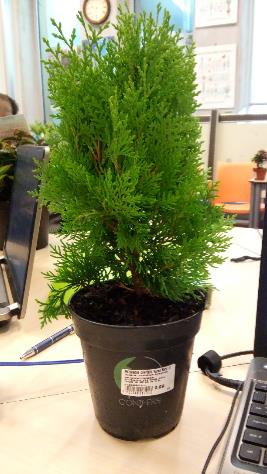 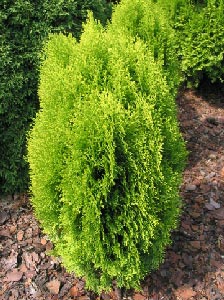 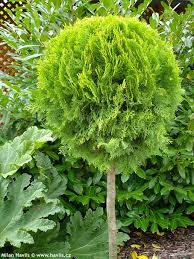 Nr 230Platycladus orientalis ‘Aurea Nana’
Afmetingen	:					80-100 cm
Grondsoort:						algemeen		
Expositie:						Zon
Vochtbehoefte:				niet te natte grond
Toepassing:						Heidetuinen en langs tuinpaden
Verzorging:						Vormsnoei 1 a 2 keer per jaar
Betekenis Latijnse soortnaam: 	 oosters
Detailfoto(‘s), overzichtsfoto en volwassen stadium
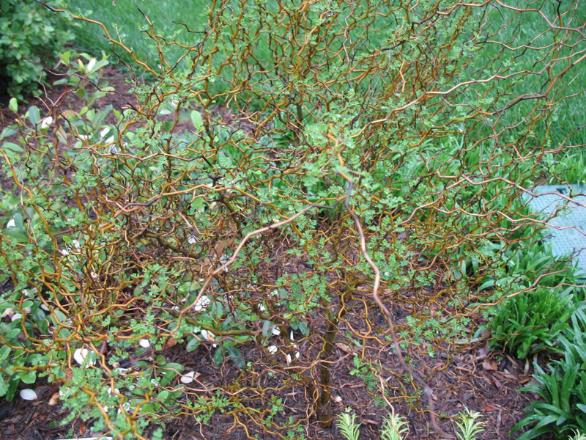 Nr 231Latijnse naam: Sophora prostrata ‘Little baby’
Afmetingen						Tot 1m
Grondsoort						Voedzame potgrond
Expositie                                       Volle zon
Vochtbehoefte                           Houdt van droge grond
Toepassing                                   Voor perk, balkon en woonkamer
Verzorging                                    Goed afdekken voor de winter en                                                                 
                                                            niet snoeien
Betekenis Latijnse soortnaam     Neer liggend
Detailfoto(‘s), overzichtsfoto en volwassen stadium
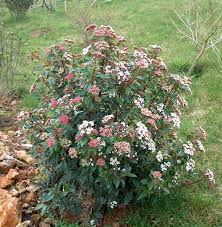 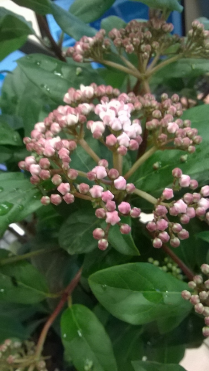 Nr: 232Latijnse naam: Viburnum tinus `Gwenllian`
Afmetingen						150 centimeter hoog
Grondsoort						goede tuingrond niet te nat
Expositie							half schaduw half zon.
Vochtbehoefte					niet te nat
Toepassing						de plant kan solitair staan maar ook 										in een groep en in een border.
Verzorging						heeft geen bijzondere zorg nodig. Je 										kan hem wel in vorm snoeien, dit kan 										het beste aan het einde van het 											voorjaar.
Betekenis Latijnse soortnaam	-----
233 Detailfoto(‘s), overzichtsfoto en volwassen stadium
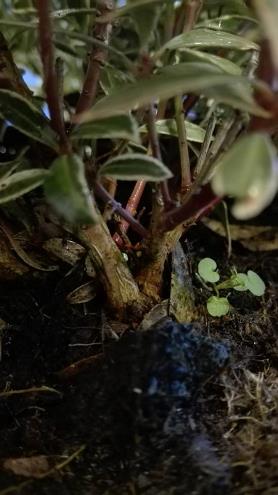 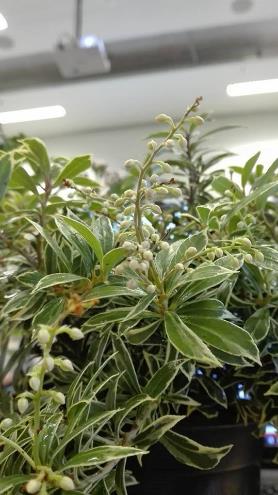 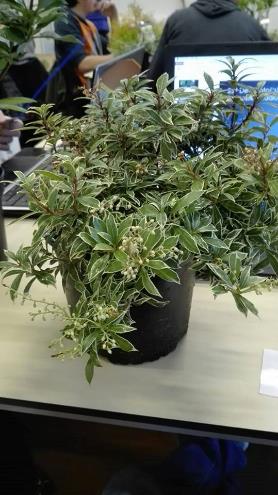 Nr. 233Pieris japonica ‘Little Heath’
Afmetingen						80 cm
Grondsoort						zure grond
Expositie						zon, halfschaduw, schaduw
Vochtbehoefte					vochthoudend-vochtig bodem
Toepassing						Solitair, terras, border, groep
Verzorging						snoeien om in vorm te houden
Betekenis Latijnse soortnaam	uit Japan
Detailfoto(‘s), overzichtsfoto en volwassen stadium
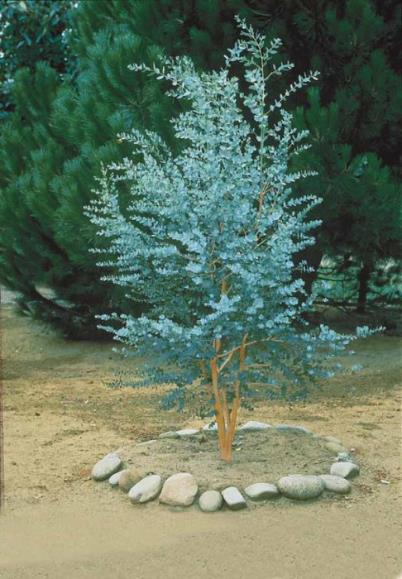 Nr 234Latijnse naam: Eucalyptus ‘Azura’
Afmetingen: 						Breedte : 100 cm / lengte : 200 cm 				
Grondsoort:						vrij arme en goed doorlatende grond		
Expositie: 						zon / halfschaduw 
Vochtbehoefte:  					voor het planten 10 min onder water 										dompelen 
Toepassing:  					in een pot op een terras, balkon en in de 									tuin  
Verzorging: 						door regelmatig te snoeien blijft het een  									compacte struik 
Betekenis Latijnse soortnaam:	nvt
Detailfoto(‘s) en overzichtsfoto
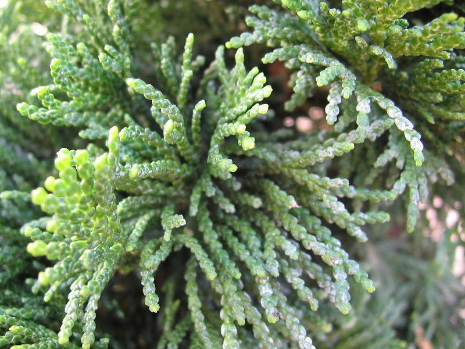 Nr 235Latijnse naam:Chamaecyparis obtusa ‘Nana Gracilis’
Afmetingen: hoogte tot 1,50m	
Grondsoort: voedzame bodem.
Expositie: zon, half schaduw
Vochtbehoefte: waterhoudende grond
Toepassing: tuinen en parken.
Verzorging: hij heeft tuinturf nodig.
Betekenis van de soortnaam: stomp
Detailfoto(‘s), overzichtsfoto en volwassen stadium
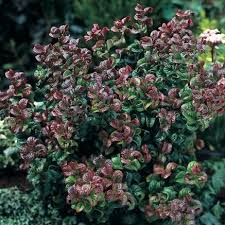 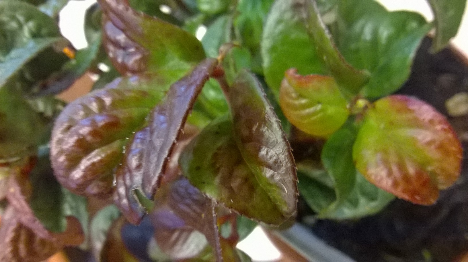 Nr: 236Latijnse naam: Leucothoe axillaris `Curley Red`
Afmetingen						40 tot 50 cm hoog
Grondsoort						kalkrijke vochtige maar goed 											doorlatende zure grond.
Expositie						zonnige plaats	
Vochtbehoefte					voldoende vocht
Toepassing						solitair of in groepsbeplanting. Vooral 									geschikt als winterbeplantingen in 										bloempotten.
Verzorging						in juni het dode hout wegknippen.
Betekenis Latijnse soortnaam	okselstandig.
Nr 237 	Chamaecyparis lawsoniana 				‘Grayswood Feather’
Afmetingen				200-250 cm
Grondsoort				normale grond				
Expositie 				zon
Vochtbehoefte			normaal, droog			
Toepassing 				heidetuin, of als haag
Verzorging				snoeien half mei en half juni
Alleen de uiterste punten terug knippen

Betekenis Latijnse soortnaam: Engelse botanist Charles Lawson
Detailfoto(‘s), overzichtsfoto en volwassen stadium
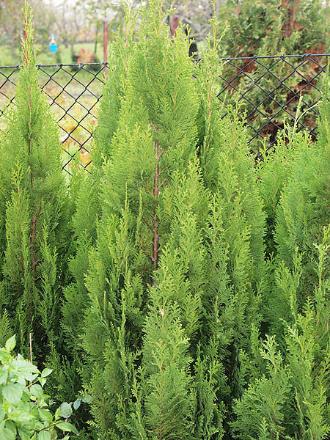 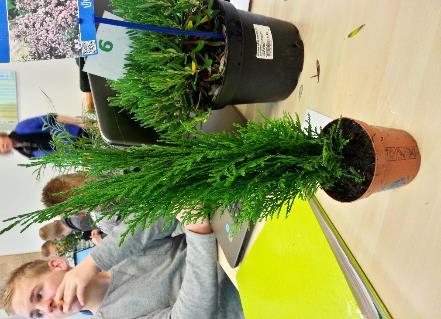 Nr 238Chamaecyparis lawsoniana 'Ellwood's Empire'
Afmetingen							200 cm.
Grondsoort							droog normaal 
Expositie							zon, halfschaduw
Vochtbehoefte						droog
Toepassing							Bloembak, border als solitair
Verzorging							snoeien kan
Betekenis Latijnse soortnaam		van Lawson
foto
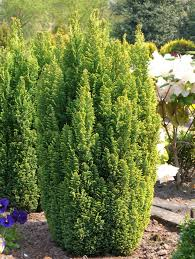 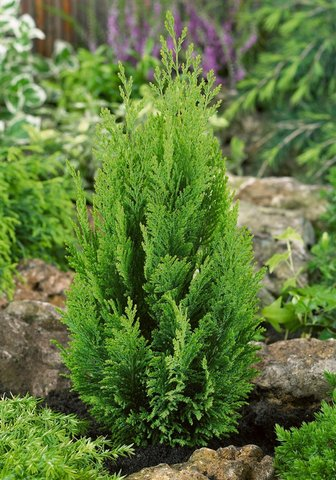 Nr 239	Juniperus chinensis ‘Stricta’
Afmetingen				300 cm
Grondsoort				voedselrijk 
Expositie 				zon/ halfschaduw
Vochtbehoefte			droog/ vochthoudend		
Toepassing 				beschutte tuinen, dichtbij bebouwing
Verzorging				snoeien is niet noodzakelijk

Betekenis Latijnse soortnaam: uit china
239 Detailfoto(‘s), overzichtsfoto en volwassen stadium
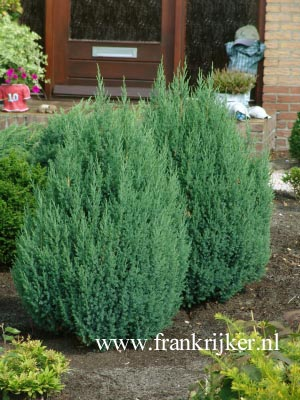 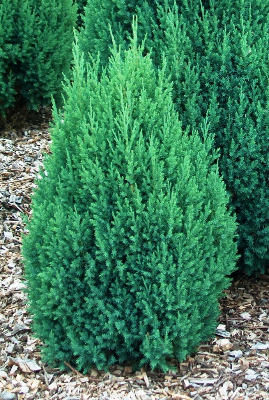 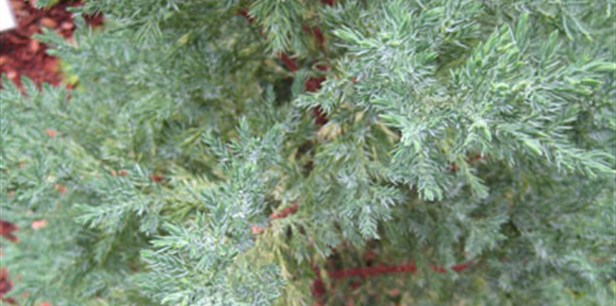 240  geen